Prioridades
    para el  2024
Mateo  6:33
PASTOR: ISMAEL ZUNIGA
[Speaker Notes: TEMA:     Prioridades para el 2024    Mateo 6:33
 
 

Creo que se puede resumir lo que Jesús dijo aquí en tres palabras: " primero lo primero ". " Ahora sé que suena simple, pero quiero decirte que si, a partir de hoy, consciente, continua, constante y consistentemente pusieras primero lo primero, eso transformaría absolutamente tu vida. La fórmula de cómo hacer precisamente eso se encuentra en esta tremenda declaración de labios de nuestro Señor.-;ll;./]
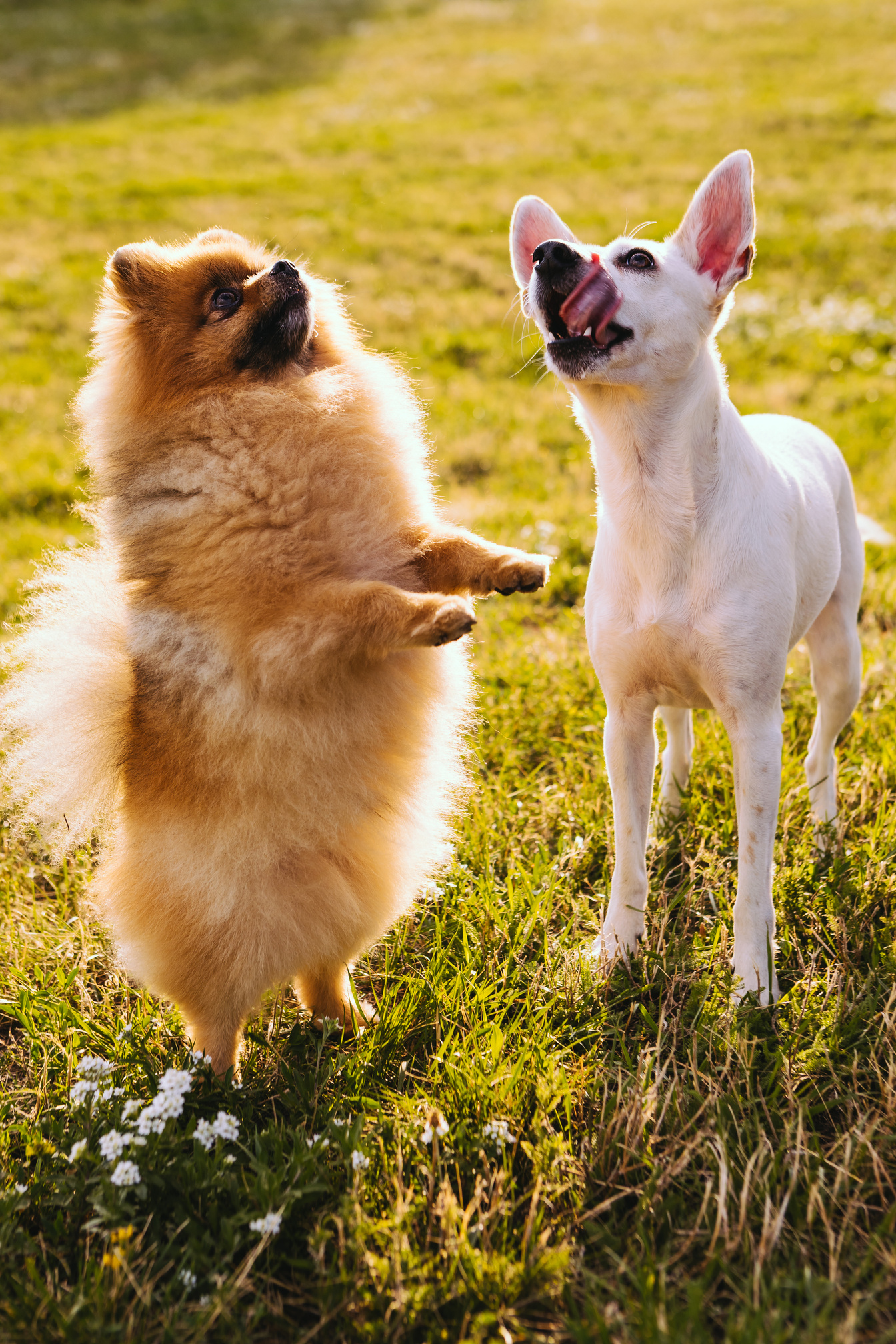 Introduccion
“ No puedes enseñarle nuevos
 trucos a un perro viejo.”
" Nunca eres demasiado tarde para aprender algo Nuevo ".
[Speaker Notes: Introducción:

Hay un dicho en Ingles muy conocido que dice “ No puedes enseñarle nuevos trucos a un perro viejo.”
Y hasta cierto punto no estoy de acuerdo porque alimenta a la mediocridad.   Encuentro  mas apropiado  un viejo dicho que dice: " Nunca eres demasiado tarde para aprender algo Nuevo ".]
” Enséñanos de tal modo a contar nuestros días, Que traigamos al corazón sabiduría.( Sal. 90:12 ).
[Speaker Notes: He aquí una lección que nunca eres demasiado mayor para aprender: 

” Enséñanos de tal modo a contar nuestros días, Que traigamos al corazón sabiduría.( Sal. 90:12 ).

 Ahora, lo que eso significa es esto: " Enséñanos ". que contemos nuestros días y reconozcamos lo pocos que son; ayúdanos a gastarlos como debemos. “]
Realidades de la vida
[Speaker Notes: Ejemplo: 

Alguien ha observado que la vida es como un billete de un dólar. Puedes gastarlo como quieras, pero solo puedes gastarlo una vez.

Ahora bien, cuando gastas dinero, en realidad sólo hay dos formas de gastarlo. 

Puedes desperdiciarlo o puedes invertirlo. Lo mismo ocurre con la vida.


Ahora bien, ya seas joven o viejo, 20 o 70 años, sano y rico, o débil y pobre, puedes hacer el año 2024 como la mejor inversion de tu vida.]
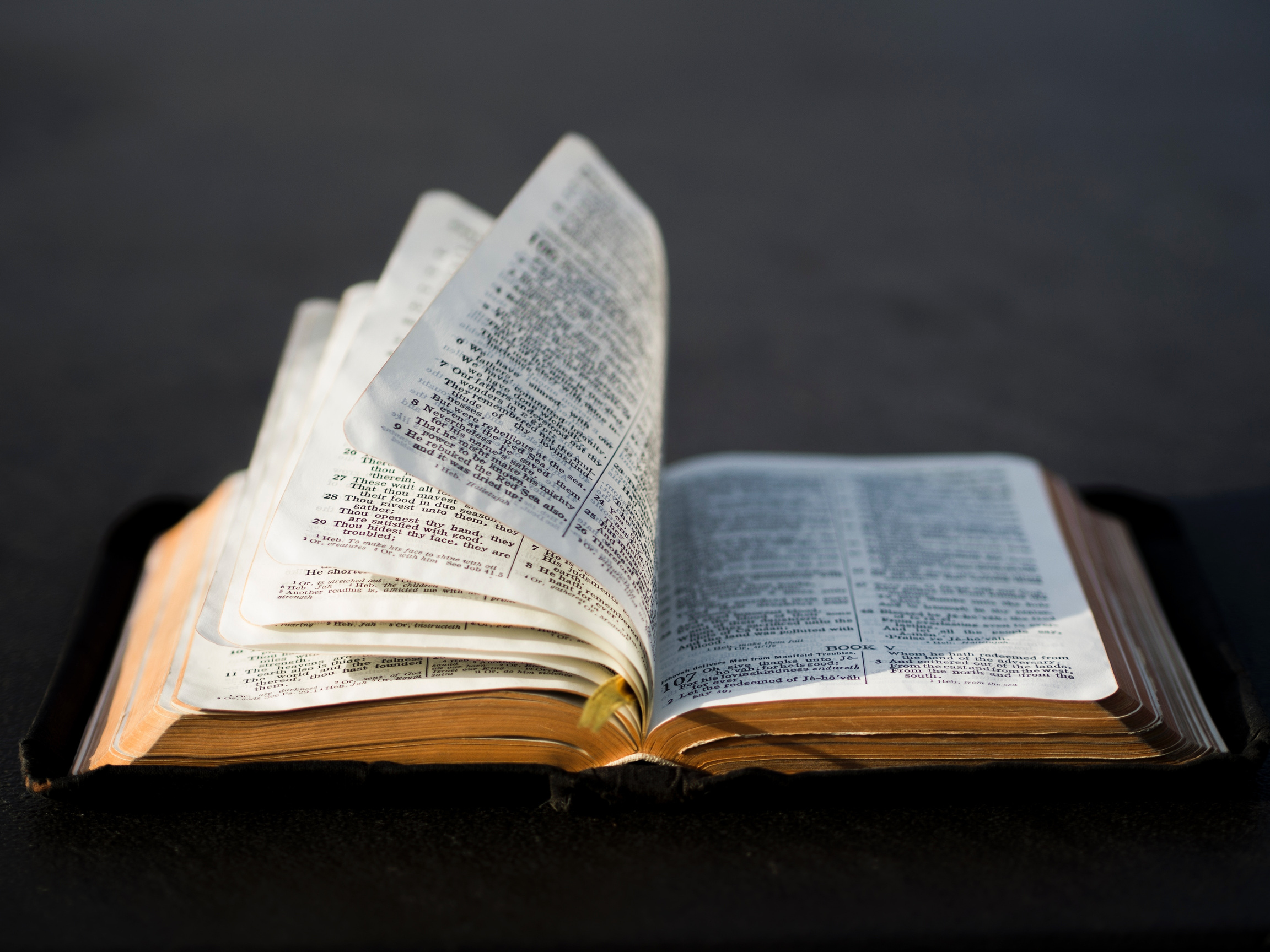 Mensaje de Jesus
" Mas buscad primeramente el reino de Dios y su justicia, y todas estas cosas os serán añadidas. " 
( Mt. 6:33 )
[Speaker Notes: Supongamos que estuviera comenzando su vida desde el principio. Tienes edad suficiente para distinguir el bien del mal. Eres lo suficientemente mayor para aprender, lo suficientemente mayor para amar, lo suficientemente mayor para vivir de verdad. 

Si pudieras preguntarle al Señor Jesucristo cómo hacer que el 2024 sea el mejor de tu vida,

 ¿qué crees que te diría? No creo que tengamos que preguntarnos, creo que lo sé.

" Mas buscad primeramente el reino de Dios y su justicia, y todas estas cosas os serán añadidas. " ( Mt. 6:33 ) 

Creo que se puede resumir lo que Jesús dijo aquí en tres palabras: " primero lo primero ". " Ahora sé que suena simple, pero quiero decirte que si, a partir de hoy, consciente, continua, constante y consistentemente pusieras primero lo primero, eso transformaría absolutamente tu vida. La fórmula de cómo hacer precisamente eso se encuentra en esta tremenda declaración de labios de nuestro Señor.]
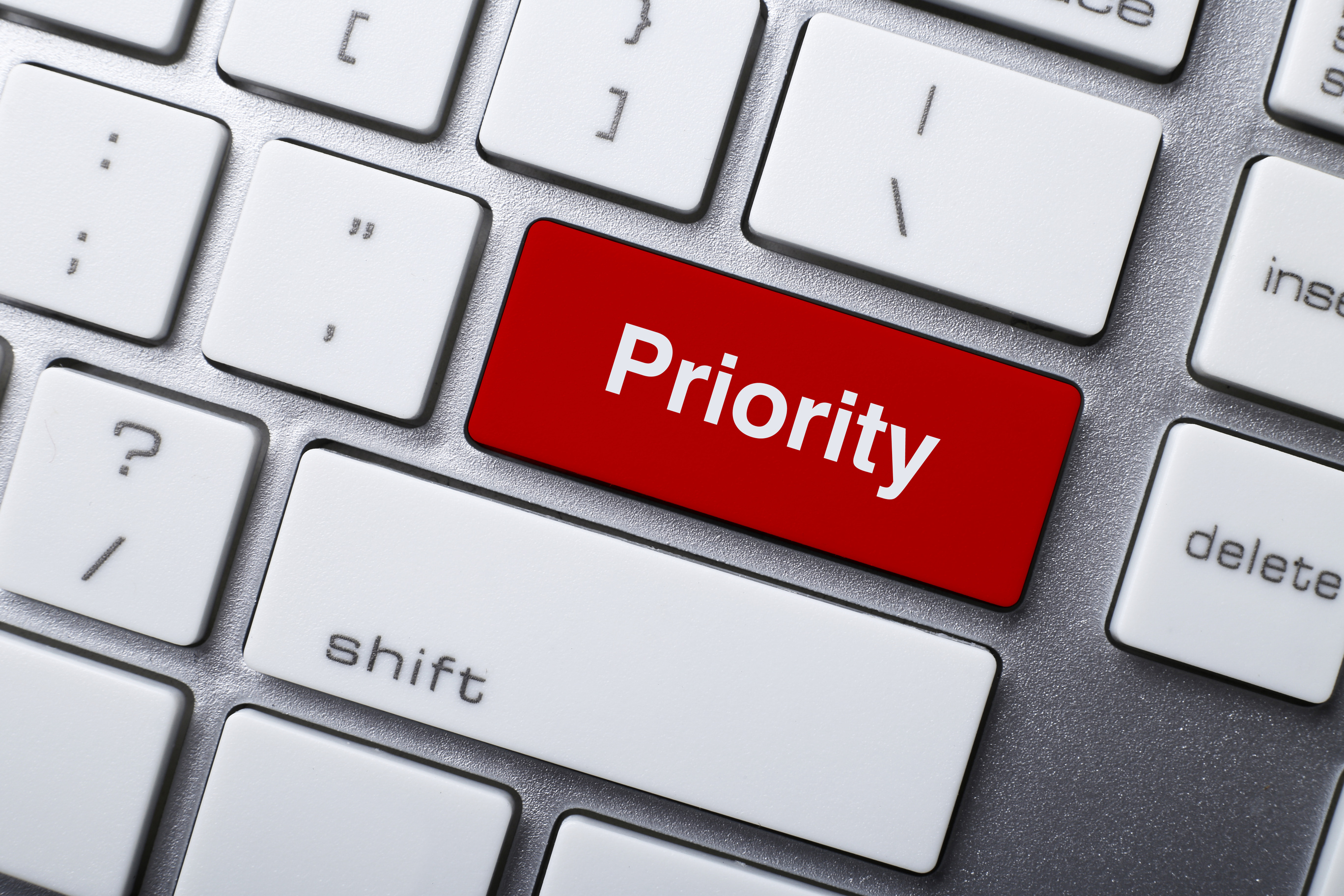 ¿Están mis prioridades en orden?
SI TUS PRIORIDADES NO ESTÁN EN ORDEN, TU VIDA NO ESTARÁ EN ORDEN. SI TUS PRIORIDADES NO SON LAS CORRECTAS, TU VIDA NO ESTA CORRECTA.
[Speaker Notes: ESTABLECER PRIORIDADES ADECUADAS


¿Están mis prioridades en orden?

     Si tus prioridades no están en orden, tu vida no estará en orden. Si tus prioridades no son las correctas, tu vida no esta correcta. 

No tienes que orar acerca de cuál debería ser tu prioridad número uno en la vida. No tienes que pensar en eso. No tienes que discutirlo. No tienes que buscarlo.Simplemente tienes que hacerlo. Porque Jesús ya nos ha dicho cuál debe ser nuestra primera prioridad : " buscad primeramente el reino de Dios " .

La palabra buscar significa " perseguir activamente " o " ir tras ". Está en tiempo presente. Quiere decir continuamente. Cada día de tu vida debes buscar primero el reino de Dios.]
Buscar al Rey
1
2
3
8 Acercaos a Dios, y él se acercará a vosotros. Pecadores, limpiad las manos; y vosotros los de doble ánimo, purificad vuestros corazones. Santiago 4:8
y me buscaréis y me hallaréis, porque me buscaréis de todo vuestro corazón. Jeremías. 29:13
Para buscar el reino, primero debes buscar al Rey. Porque no se puede tener un reino sin un rey. La primera prioridad de tu vida debe ser buscar al Rey del reino.
[Speaker Notes: 2.  Buscar al Rey:     
                  
	Para buscar el reino, primero debes buscar al Rey. Porque no se puede tener un reino sin un rey. La primera prioridad de tu vida debe ser buscar al Rey del reino.

¿Sabías que la vida cristiana es más que simplemente aceptar al Señor, es buscar al Señor? El Señor no es simplemente alguien a quien aceptas pasivamente. Es alguien a quien buscas activamente. Puedo decirte algo sobre tu relación con Dios en este mismo momento sin siquiera conocerte. Puedo decirte cuánto de Dios tienes; tienes todo de Dios que deseas.

Dios no tiene favoritos, pero sí tiene íntimos. 

8 Acercaos a Dios, y él se acercará a vosotros. Pecadores, limpiad las manos; y vosotros los de doble ánimo, purificad vuestros corazones. Santiago 4:8

13 y me buscaréis y me hallaréis, porque me buscaréis de todo vuestro corazón. Jeremías. 29:13

4. Pero no basta con buscar al Señor. Debes buscarlo primero. Jesús dijo: " buscad primero el reino de Dios ". Primero lo primero significa poner al Padre en primer lugar. 
Hay tres palabras que quiero que encierres en un círculo en este pasaje. En el v.30 encierre en un círculo la palabra fe . En el v.32 circule la palabra Padre . En el v.33 encierre en un círculo la palabra primero . Sabes que la Biblia dice en Heb. 11:6 , "Sin fe es imposible agradarle " .

¿Sabes qué es la fe? La fe es poner al Padre en primer lugar. Déjame decirte algo. Jesús no quiere un lugar en tu vida. Jesús ni siquiera quiere protagonismo en tu vida. Jesús quiere preeminencia en tu vida.]
REINO DE  DIOS
Cuando tratamos de definir lo que es el Reino de Dios, es lógico empezar con la definición de la palabra reino. El término se refiere ya sea al reino o gobierno de un monarca o a la esfera de su reinado—su campo de influencia.
Reino espiritual (Iglesia)
Reino  literal futuro  (Israel)
[Speaker Notes: BUSCAR EL REINO DE DIOS (LA IGLESIA EL VEHICULO). El reino de Dios debe ser la obsesión de tu vida. La palabra reino allí literalmente significa gobierno o reinado . Un reino es un lugar donde gobierna un rey. Buscar el reino de Dios es buscar el gobierno y el reino de Dios sobre toda nuestra vida.Ahora bien, cuando verdaderamente buscas un rey y verdaderamente buscas su reino, automáticamente estás buscando tres cosas.]
Buscar el reino De Dios
1
3
2
la voluntad del Rey
Gobierno del Rey
Buscar la gloria de Dios
“Porque el Señor es nuestro guía; el Señor es nuestro gobernante.   El  Señor es nuestro rey:¡Él nos salvará” Isaias 33:22
Jehová estableció en los cielos su trono,
Y su reino domina sobre todos.
     Salmo 103:19
31 Si, pues, coméis o bebéis o hacéis otra cosa, hacedlo todo para la gloria de Dios. 
     1 corintios 10:31
[Speaker Notes: BUSCAR EL REINO DE DIOS (LA IGLESIA EL VEHICULO). El reino de Dios debe ser la obsesión de tu vida. La palabra reino allí literalmente significa gobierno o reinado . Un reino es un lugar donde gobierna un rey. Buscar el reino de Dios es buscar el gobierno y el reino de Dios sobre toda nuestra vida.Ahora bien, cuando verdaderamente buscas un rey y verdaderamente buscas su reino, automáticamente estás buscando tres cosas.


Buscar la gloria del rey . Cada parte de tu vida, cada minuto y momento de tu tiempo, cada gramo de tu fuerza, cada músculo y fibra de tu cuerpo deben ser entregados para la gloria de Dios. " Así que, ya sea que comáis o bebáis o hagáis cualquier otra cosa, hacedlo todo para la gloria de Dios. " ( I Cor. 10:31 )

Buscar La voluntad del Rey: Pero también significa buscar la guía del rey. Un súbdito leal siempre quiere hacer lo que el rey le pide que haga. No hay vocación más elevada en la vida que descubrir lo que tu Rey quiere que se haga y luego hacerlo. Cada mañana de tu vida debes comenzar preguntándole al Señor Jesús lo que Pablo le preguntó al Señor Jesús en aquel camino a Damasco , cuando dijo: "Señor, ¿qué quieres que haga?”

“Porque el Señor es nuestro guía; el Señor es nuestro gobernante.   El 	Señor es nuestro rey:¡Él nos salvará” Isaias 33:22

 Buscar el gobierno del rey. Un súbdito leal desea ser controlado por el rey, ser gobernado por el rey, ser gobernado por el rey. Alguien podría decir: "¿Por qué estás hablando de esclavitud?". ¿Puedo decirles que la mayor libertad del mundo se encuentra en ser controlado por el amo adecuado?]
SU     JUSTICIA
“ Bienaventurados los que tienen hambre y sed de justicia, porque ellos serán saciados. “ 
Matt. 5:6 ,
[Speaker Notes: II. BUSCAR SU JUSTICIA. (LA PUREZA PERSONAL)

No sólo debemos buscar Su reino, sino que debemos buscar "Su justicia". Es decir, no sólo debemos buscar el control de Dios sobre nosotros, sino que también debemos buscar el carácter de Dios dentro de nosotros. El reino de Dios no debe experimentarse sólo interiormente. Debe expresarse exteriormente.


2. Verás, si Dios está gobernando sobre ti, entonces Su justicia estará dentro de ti. Porque el carácter de un hombre es simplemente la expresión exterior de aquello que lo controla interiormente. La fe siempre se ve por sus frutos. El carácter siempre se ve por su conducta.
 

 La verdadera característica de un cristiano es que hace que a otros les resulte más fácil creer en Dios. Ahora bien, ¿qué significa buscar la justicia de Dios?
 
Debemos desearlo : hacemos lo que realmente queremos hacer y somos lo que realmente queremos ser. Jesús dijo en Matt. 5:6 , “ Bienaventurados los que tienen hambre y sed de justicia, porque ellos serán saciados. “

Debes desear tener razón, hacer lo correcto, vivir correctamente, tanto como un hombre hambriento desea comida y un hombre sediento desea agua.

B. Debemos derivarlo - Debemos buscar " Su justicia ". Dios no está interesado en tu justicia. A Él sólo le interesa Su justicia. A Dios no le interesa lo que puedas hacer por Él. Él está interesado en lo que puede hacer a través de usted.

Será un gran día cuando aprendas la diferencia entre la justicia propia y la justicia del Salvador. Pablo, después de ser salvo, hizo de ésta una de las metas de su vida. Dijo en Phil. 3:9 que quería " Y ser hallado en él, no teniendo mi propia justicia, que es por la ley, sino la que es por la fe de Cristo, la justicia que es de Dios por la fe: “

Ahora quiero que aprendas una lección sobre la justicia. La justicia debe ser imputada antes de poder impartirse. Déjame hacerlo más simple . Antes de que puedas vivirlo, Dios debe dártelo. Esa es exactamente la razón por la que Jesús vino y murió, para que tengamos la justicia de Dios. "Porque al que no conoció pecado, por nosotros lo hizo pecado, para que nosotros fuéramos hechos justicia de Dios en él". ( II Cor. 5:21 ).]
Lo  añadido
Aptitude Fisica
Vestido o modas
Finanzas
Comida/ Bebida
[Speaker Notes: III. VER LA PROSPERIDAD PROMETIDA

Ahora el Señor dice que si buscas Su reino y Su justicia, " todas estas cosas te serán añadidas". Ahora bien, ¿a qué " cosas " se estaba refiriendo el Señor? Estaba hablando de todas las cosas que preocupan a la gente. 

1. En el v.19 se nos dice que la gente se preocupa por las finanzas. " No os hagáis tesoros en la tierra, donde la polilla y el orín corrompen, y donde ladrones minan y hurtan “

2. En el v.25 se nos dice que la gente se preocupa por la comida. " Por tanto os digo: No os preocupéis por vuestra vida, qué habéis de comer o qué habéis de beber, ni tampoco por vuestro cuerpo, qué vestiréis. ¿No es la vida más que la carne, y el cuerpo que el vestido? ? “

3. En el v.27 se nos dice que la gente se preocupa por la aptitud física. "¿Quién de vosotros, con mucho esfuerzo, podrá añadir a su estatura un codo? “

4, En el v.28 se nos dice que la gente se preocupa por la moda. "¿Y por qué os preocupáis por el vestido? Considerad los lirios del campo, cómo crecen; no trabajan ni hilan: "

 Ahora bien, todas estas son cosas que necesitamos. Es por eso que el Señor dijo en el v.32 , " (Porque después de todas estas cosas buscan los gentiles:) porque vuestro Padre celestial sabe que tenéis necesidad de todas estas cosas ". Ahora el Señor ha prometido que si buscáis primero Su reino y su justicia, tendrás todo lo que necesitas. Ahora bien, no dije que tendrías necesariamente las cosas que deseas.]
4 LECCIONES
NO NECESITAS 
TODO LO QUE DESEAS
NO QUIERAS TODO
 LO QUE NECESITAS
Dios siempre nos da 
lo que necesitamos
DIOS NO NOS DA TODO LO QUE QUEREMOS
[Speaker Notes: En primer lugar: no necesitas todo lo que deseas . Desearía recuperar todo el dinero que gasté en mi vida en cosas que quería y que realmente no necesitaba.

La segunda lección es, No quieras todo lo que necesitas . Nunca quise una paliza de las que recibí, pero las necesitaba a todas .

  Dios siempre nos da lo que necesitamos . Escuché de dos tiendas que estaban enfrente una de la otra, muy competitivas, siempre tratando de salir adelante. El gerente de una tienda salió un día y clavó un gran cartel en el frente de su tienda que decía: "Si lo quieres, lo tenemos". Bueno, el gerente de la otra tienda salió y vio ese letrero, lo pensó por unos momentos, volvió a su tienda y un rato después salió con un letrero que clavó sobre su tienda que decía: "Si no lo tienes, no lo necesitas." Algo te puedo decir ahora mismo, no importa lo que pienses, si no lo tienes es porque Dios sabe a estas alturas de tu vida no lo necesitas.]
Le pedí a Dios fortaleza para poder lograrlo.
Me debilitaron para aprender a obedecer humildemente.
         
Le pedí a Dios salud para poder hacer cosas más grandes.
Me dieron enfermedad para que pudiera hacer mejores cosas.
         
Pedí riquezas para ser feliz.
Me fue dada la pobreza para que pudiera ser sabio.
         
Pedí poder para poder tener la alabanza de los hombres.
Me fue dada debilidad para que pudiera sentir la necesidad de Dios.
         
Pedí todas las cosas para poder disfrutar de la vida.
Me fue dada la vida para que pudiera disfrutar de todas las cosas.
         
No obtuve nada de lo que pedí, pero todo lo que esperaba...
Casi a mi pesar, mis oraciones silenciosas fueron respondidas. 
Soy entre todos los hombres más ricamente bendecidos.
[Speaker Notes: Ultimas lecion:  Dios no nos da todo lo que queremos . Yo, por mi parte, estoy muy contento de que no lo haga. Ya sabes, una de las bendiciones más grandes de Dios se encuentra en aquellas cosas que Él no nos da. 

Una confesión de un soldado confederado desconocido que me bendijo enormemente. Escúchalo.
  
Le pedí a Dios fortaleza para poder lograrlo.
Me debilitaron para aprender a obedecer humildemente.
         
Le pedí a Dios salud para poder hacer cosas más grandes.
Me dieron enfermedad para que pudiera hacer mejores cosas.
         
Pedí riquezas para ser feliz.
Me fue dada la pobreza para que pudiera ser sabio.
         
Pedí poder para poder tener la alabanza de los hombres.
Me fue dada debilidad para que pudiera sentir la necesidad de Dios.
         
Pedí todas las cosas para poder disfrutar de la vida.
Me fue dada la vida para que pudiera disfrutar de todas las cosas.
         
No obtuve nada de lo que pedí, pero todo lo que esperaba...
Casi a mi pesar, mis oraciones silenciosas fueron respondidas. 
Soy entre todos los hombres más ricamente bendecidos.]